Every Student Succeeds Act (ESSA) in New Jersey: Update
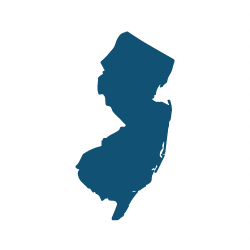 NJ Department of Education (NJDOE)
September 28, 2017
[Speaker Notes: Script: 
Introduce yourself, quickly move to next slide.]
Agenda
[Speaker Notes: Why do we do what we do?
Recap: How did we get here? 
Moving Forward:
2017-18 Shifts 
School year at a glance
Assisting Districts
Staying the course]
ESSA Update
Plan was approved on August 9th
Full Plan
Red-line version (highlights changes NJDOE had to make as a result of initial U.S. Department of Education Feedback)
Powerpoint overview (English/Spanish)
 

Other states with approved plans:
Arizona
Connecticut
Delaware
District of Columbia
Illinois
Louisiana
Maine
 
Note: Colorado & Michigan applied in the first round, but aren’t yet approved.
Massachusetts
Nevada
New Mexico
North Dakota
Oregon
Tennessee
Vermont
[Speaker Notes: Moving forward- add hyperlinks, email, etc

Assisting all districts to build their ESSA plans
Providing improved data to inform decision making – performance reports
Supporting districts directly on key state initiatives (Algebra I, Early Literacy, Chronic Absenteeism, etc…)
Providing targeted programmatic support as requested
Creating webinars, learning modules, sessions, written guidance all to be accessible on website]
ESSA Update
Advanced Math waiver submitted August 31st 
Allows students to take the end of course assessment that matches their coursework rather than the grade level assessment. (E.g. Allows a 7th grader to take the Algebra 1 PARCC test rather than the 7th grade math exam if they are taking Algebra 1 coursework.)
Strong support from stakeholders to:
Support the growth and development of each and every student, including students who are high performing; and
Avoid duplicate testing
Department has 120 days to review.
For a more detailed description see pages 45-46 of ESSA plan

District plans were due September 8th
[Speaker Notes: Moving forward- add hyperlinks, email, etc

Assisting all districts to build their ESSA plans
Providing improved data to inform decision making – performance reports
Supporting districts directly on key state initiatives (Algebra I, Early Literacy, Chronic Absenteeism, etc…)
Providing targeted programmatic support as requested
Creating webinars, learning modules, sessions, written guidance all to be accessible on website]
ESSA Update
Began process to align the Quality Single Accountability Continuum (QSAC) regulations to ESSA in April 2017

Initiated collection of new data reporting elements required under ESSA (e.g. military connected families, students in foster care, per pupil funding, teacher qualifications etc…)

Adjusted performance reports based on stakeholder feedback with some changes reflected this winter and others next year

Began (or continued) executing on the numerous programmatic elements described throughout the plan
[Speaker Notes: Moving forward- add hyperlinks, email, etc

Assisting all districts to build their ESSA plans
Providing improved data to inform decision making – performance reports
Supporting districts directly on key state initiatives (Algebra I, Early Literacy, Chronic Absenteeism, etc…)
Providing targeted programmatic support as requested
Creating webinars, learning modules, sessions, written guidance all to be accessible on website]
Agenda
[Speaker Notes: Why do we do what we do?
Recap: How did we get here? 
Moving Forward:
2017-18 Shifts 
School year at a glance
Assisting Districts
Staying the course]
Engagement: Informing Accountability Systems
The NJDOE engaged in as many conversations as possible with representatives from different communities that have diverse perspectives to help form our accountability systems.
Creating Performance Reports
Creating the ESSA State Plan
Informing District Accountability
[Speaker Notes: Script:
The proposed policies in the following slides were informed by a good deal of stakeholder input.  Over the last several months we have (read slide)

We look forward to continuing engaging with stakeholders as we finalize the plan and start implementation.]
Accountability and Support Policy Timeline
The NJDOE is coordinating the communication, training, and implementation of all accountability and support systems while continuing to engage parents, educators and students on how to improve the way we identify and support schools and districts in need of improvement.
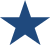 SY 2016-17 ESSA Accountability Profiles Release
Announcing Schools Identified for Comprehensive and Targeted Support
ESSA State Plan Adopted
NJQSAC Amendments Effective for SY 2018-19
SY 2016-17 Performance Reports Expected Release
Ongoing Supports for Districts
Feedback on Proposals
[Speaker Notes: Can we add charter school tiered rankings soon?
Notes: one of the first approved for school/district stability; will be supporting schools throughout year
Notes: This slide emphasizes that we are giving ourselves an entire year to gradually communicate, train and support NJDOE staff and districts on the proposed regulatory changes. Also, NJQSAC implementation will not occur in a vacuum. Feedback on NJQSAC policies are still being collected through the public testimony process w/ State board. 

Reminder for presenter: The NJQSAC implementation will be coordinated with districts transition from NCLB to ESSA (this technical support has been occurring since fall 2016 and will continue throughout summer and fall)

Key notes about NJSA
We hope to adopt these proposed regulations in November
Will not be implementing these until next year to ensure a thoughtful transition with focus on providing support and receiving feedback.
Not implementing until 18-19; in 17-18, will be a transition year.
We are committed to ensuring this will not interfere with return to local control in Paterson, Jersey City or Newark- that’s well under way, will not be disrupted by new regulatory package
In the same way this was developed, NJ and counties will work closely with districts in transition year to make sure we are using the most relevant and recent data to meet their needs]
ESSA School Accountability: NJ ESSA State Plan
Below is a summary of New Jersey’s indicators to meet the ESSA requirements for school accountability.
ESSA Requirement
NJ State Plan Indicator
Weighting*
Academic Achievement
PARCC/DLM Proficiency
30%
+
Academic Progress (Elementary/Middle Schools) 
and Graduation Rate (HS)
Student Growth Percentile/
Graduation Rate
40%
+
10%
Additional Measure of School Quality or Student Success
Chronic Absenteeism
+
20%
Progress Towards English Language Proficiency
Progress to English Language Proficiency (ELP)
=
100%
*Schools without EL populations will be weighted at 35% for proficiency, 50% for SGP/graduation rate, and 15% for chronic absenteeism.
[Speaker Notes: Script:
To summarize, in gray are the New Jersey Department of Education’s measures for each indicator required in the ESSA school accountability system to determine overall school performance.  Specifically:
Proficiency rates on PARCC and DLM will be used as the measure of academic achievement;
Student growth percentiles, or SGPs, will be used as the measure of academic progress for elementary and middle schools;
Graduation rates will be used for high schools in place of academic progress;
Performance on the ACCESS for ELLs test will be used as the measure to determine a school’s percentage of students making progress toward English language proficiency; and finally,
Chronic absenteeism will be used as the state’s additional indicator of school quality or student success.]
ESSA School Accountability: Subgroups
Factoring subgroups into the accountability system helps us ensure that all students are getting the supports they deserve, and no student group performance is masked through averages.
Example School Subgroup Weighting
The below example illustrates how the subgroup weighting would work.. All subgroups are counted equally. Note that students can be in more than one subgroup (e.g. White and Economically Disadvantaged).
1000 students in the school
700 White 
300 Black or African American
150 Economically Disadvantaged (Both White and African American)
White: 16.7%
All Students: 50%
Black or African American: 16.7%
50%
Reminder: there must be at least 20 students for a particular group (“subgroup”) to be included in the ESSA school accountability system.
Economically Disadvantaged: 16.7%
[Speaker Notes: Script:
Let’s explore this concept with a hypothetical example: Picture a sample school with 1000 students. In the school there are 3 subgroups of students:
The first has 700 white students.
The second has 300 African American students, and 
The third has 150 Economically Disadvantaged students, which includes both white and African American students.
 
Now let’s look at the pie chart on the right. On the left side of the chart is the “all students” category. This represents the performance for all students in the school and makes up 50% of the total math proficiency score for this school.
 
On the right side of the chart, the remaining 50% gets distributed equally between each of the 3 subgroups. In other words, 50% is divided by 3, which makes each subgroup’s weight 16.7%. What this graph is trying to illustrate is that even though each subgroup has a different number of students, each will factor in equally to the calculation. 
 
We believe that this process ensures that, even if a subgroup is relatively small in relation to the total student population, its performance factors meaningfully into the calculation to determine a school’s performance on each indicator. We believe that this will make it easier to see and address within-school achievement gaps.]
System of Supporting Identified Schools and Districts
Level 1
Support for All Schools and Districts
Universal level of training, tools and support offered to all schools and districts in the NJDOE’s priority areas.
Level 2
Intermediate Level of Support
Support for districts with schools identified as in need of targeted support or needing limited support as a result of an NJQSAC review. 
Districts will be offered coaching by the NJDOE or may use their federal and state funds to purchase coaching and other professional development.
Level 3
Most Intensive Level of Support
Most intensive support for districts with schools identified as in need of comprehensive support and/or a significant number of schools in need of targeted support. These districts may also have considerable challenges identified through NJQSAC.
Support is led by regional teams and includes other NJDOE staff and external support based in district, school and student needs, where appropriate.
[Speaker Notes: Alignment of DOE support – three levels of intensity:
Level 1 – general supports for all
Level 2 – targeted supports (LEAs that have schools identified as in need of targeted support and improvement and/or district improvement plans based on NJQSAC) 
Level 3 – most intensive level of support (Priority/Focus, Comprehensive/3 or more Targeted, DIP as a result of QSAC)
Get Robin’s input

Script:
Over the next year, New Jersey plans to review various plans and integrate our support into a holistic delivery model to districts.
To accomplish these goals, New Jersey plans to transition to a tiered system of support for schools, in the same way many schools tier their supports and interventions for students.  With this approach we will ensure schools are receiving the appropriate level of support given school performance as indicated through the ESSA accountability system. The Office of Strategic Alignment will work with offices across the NJDOE to review data, support district and school needs assessments, target supports and monitor district and school progress toward long term ESSA goals.  
 
This tiered system will be comprised of 3 levels of support: 
Level 3 will be the most intensive level of support.  Districts with schools identified as in need of comprehensive support and districts with a significant number of schools in need of targeted support will receive this level of support. These districts may also have challenges identified through New Jersey QSAC. Support at this level will be led by the Office of Comprehensive Support which includes 4 regional Comprehensive Support and Improvement Teams (CSITs).  County office staff and other NJDOE staff will work with the CSITs to provide support where appropriate, based on district, school and student needs.

Level 2 support will be provided to districts with schools identified as in need of targeted support and to districts that have been identified through a New Jersey QSAC review as in need of limited support. This level of support will include level 1 supports as well as opportunities for coaching by the New Jersey Department of Education, or, where appropriate, other providers of professional development, as determined by district, school following their review of data and determination of student needs. AT this level, DISTRICTS have primary responsibility to oversee the development and implementation of improvement plans.  

Level 1 support is a general and universal level of support provided by the New Jersey Department of Education to all schools and districts.  This will include the provision of guidance materials, tools for assessing needs and planning,  trainings, and other supports to ensure schools and districts are empowered to make decisions to best meet students’ needs.


Moving through continuous improvement from alignment to implementation, there’s still much work to be done. This is just a toe step into the water for the work that’s about to begin.
Our commitment will continue to be focused on student learning as we foster collaboration both within the Department of Education and around the state as a model for this work.]
Assisting all Districts to Build Their ESSA Plans
ESSA requirements are complex, and they have changed in nuanced but important ways under ESSA. The state will continue its efforts to provide support on how to implement ESSA most effectively and efficiently to address the unique needs of each district and community.
Fiscal Guidance: ESSA changes the allowable uses for various funding sources, primarily allowing more flexibility. NJDOE will continue to provide guidance documents, technical assistance webinars, in-person sessions, and one on one coaching to ensure our districts can make use of funds in the way that best serves the unique needs of their students.

Operational Guidance: ESSA changes require schools and districts to adjust and/or add new processes (e.g. new data collections and reporting; changes to the requirements for supporting non-public school students; new sections of the electronic application ). NJDOE will provide support to districts as they transition to new procedures.

Stakeholder Engagement Guidance: A key requirement under ESSA, like NCLB, is that districts must work with stakeholders in building out their district plans. The Department will be producing guidance this fall outlining the requirements, and more importantly, providing best practices for districts looking to improve their engagement strategies.
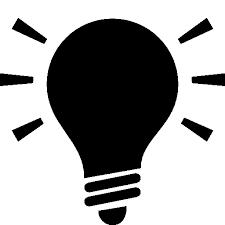 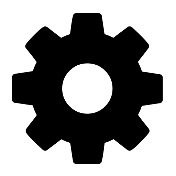 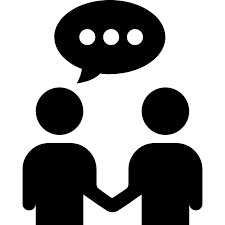 [Speaker Notes: Moving forward- add hyperlinks, email, etc

Assisting all districts to build their ESSA plans
Providing improved data to inform decision making – performance reports
Supporting districts directly on key state initiatives (Algebra I, Early Literacy, Chronic Absenteeism, etc…)
Providing targeted programmatic support as requested
Creating webinars, learning modules, sessions, written guidance all to be accessible on website]
Thank You and Contacts
See New Jersey’s State Plan: http://www.state.nj.us/education/ESSA/
Questions or concerns: ESSA@doe.state.nj.us
Title I: titleone@doe.state.nj.us
Title III: ell@doe.state.nj.us
Title II: essa@doe.state.nj.us
Title IV: essa@doe.state.nj.us
[Speaker Notes: Notes:
Thanks for your time; we are here to bring questions back, but you can also reach out to the following contacts for additional questions or input later on
Please not that official input on QSAC is sent to chapter30@doe.state.nj.us, not QSAC]